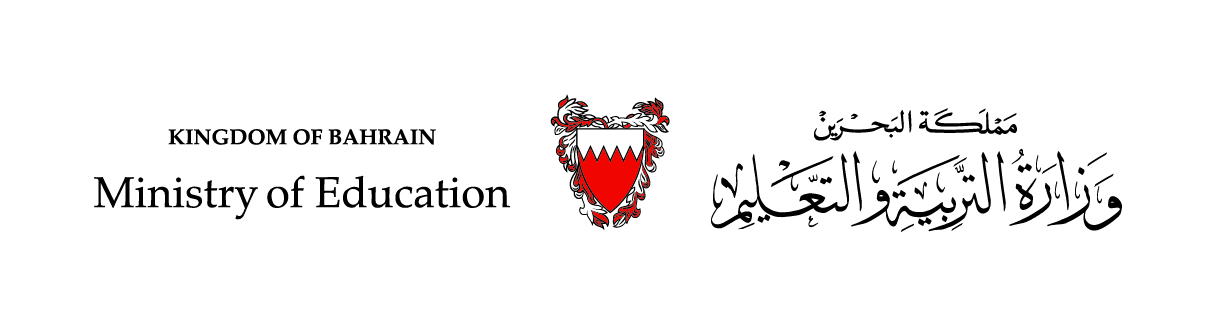 السنن الراتبة
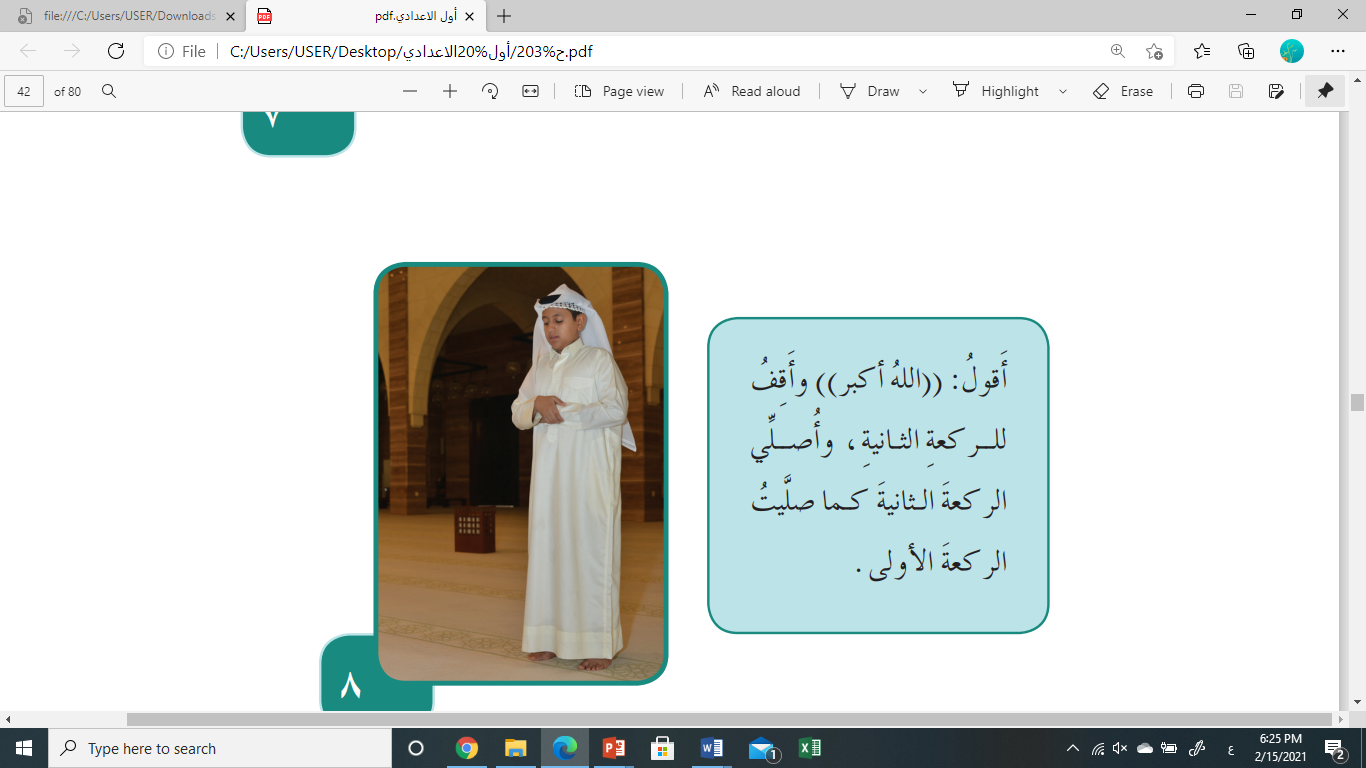 التربية الإسلاميّة – الجزء الثاني
الصف الأول الإعدادي
الفصل الدراسي الثاني
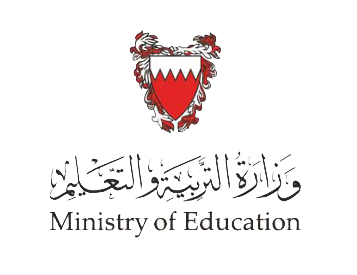 المدّ المتّصل والمنفصل- التربية الإسلاميّة
أهداف الدّرس:  ستكون في نهاية الدّرس قادرًا على:
1
2
3
4
توضيح مفهوم السنن الراتبة.
تبيين الحكمة من مشروعيتها.
تحدد عددها وأوقاتها.
تستنتج بعض الأحكام المتعلقة بها.
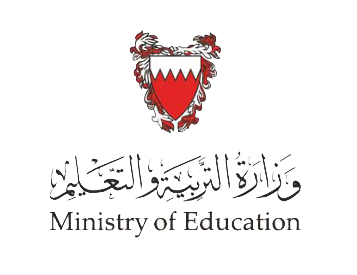 السنن الراتبة - التربية الإسلامية
تمهيد
الصلاة عماد الدين، وأهم ما يُتَقَرَبُ به إلى الله تعالى، وأول ما يحاسب عليه العبد يوم لقاء ربه، فعن أبي هريرة رضي الله عنه قال: سَمِعتُ رسولَ اللهِ صلَّى اللهُ علَيه وسلَّم يقولُ: إنَّ أولَ ما يُحاسَبُ به العبدُ يومَ القيامةِ من عملِه صلاتُه، فإن صَلُحَتْ فقد أَفْلَحَ وأَنْجَح، وإن فَسَدَتْ فقد خاب وخَسِرَ، فإن انْتَقَص من فريضتِه شيئًا، قال الربُّ تبارك وتعالى: انْظُروا هل لعَبْدِي من تَطَوُّعٍ فيُكَمِّلُ بها ما انتَقَص من الفريضةِ) رواه الترمذي 
فالسنن الرواتب فضل ومنة من الله تعالى، من حافظ عليها غنم، ومن فرط فيها ندم.
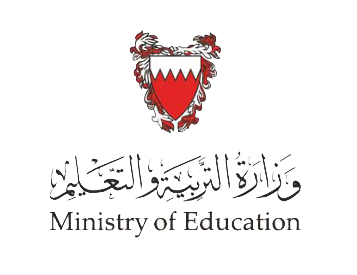 السنن الراتبة - التربية الإسلامية
نشاط
بين المقصود بالسنن الراتبة، مستعينا بالكتاب المدرسي (ص44):
......................................................................................................................................................................................................................................................................
ماذا تستنتج؟
1. . ...........................................................................................
2. ..............................................................................................
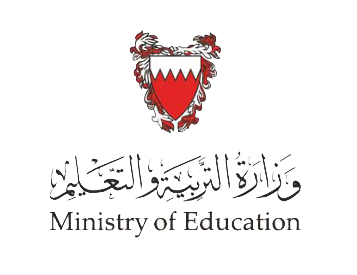 السنن الراتبة - التربية الإسلامية
تقييم ذاتي
مفهوم السنن الراتبة:
هي صلوات تابعة للصلوات المفروضة، كان النبي صلى الله عليه وسلم يحرص على أدائها وتؤدى قبل الفرائض أو بعدها.
و من هنا نستنج أنه:
1. يثاب فاعلها ولا يُعاقب تاركها.
2. تابعة للفرائض (قبلها أو بعدها).
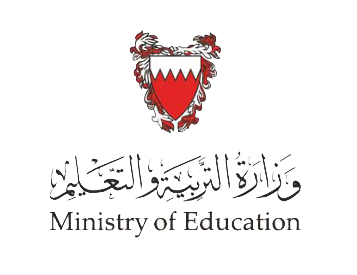 السنن الراتبة - التربية الإسلامية
نشاط تقييمي
نموذج
 الإجابة
أكمل المقصود بالسنن الراتبة فيما يأتي:
للصلوات المفروضة
هي صلوات تابعة .........................................................................، كان ...................................................................................................................... يحرص على أدائها وتؤدى قبل .....................................................................أو ...........................................................
النبي صلى الله عليه وسلم
بعدها
الفرائض
و من هنا نستنج:
1.  .......................................... فاعلها و .............................................................تاركها.
2. أنها تابعة ..........................................................  (قبلها أو بعدها).
لا يعاقب
يثــــاب
للفرائض
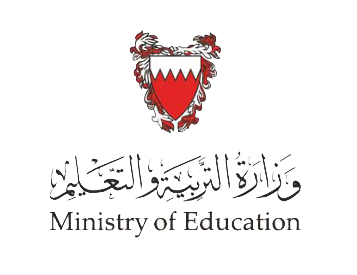 السنن الراتبة - التربية الإسلامية
حكمة مشروعيتها
استنتج من الأدلة الشرعية التالية الحكمة من مشروعية السنن الراتبة:
عن أبي هريرة رضي الله عنه أن النبي صلى الله عليه وسلم قال: ((إِنَّ أَوَّلَ مَا يُحَاسَبُ الناس بِهِ يَوْمَ الْقِيَامَةِ مِنْ أعَمَالِهِم الصلاة))، قال: (يقول ربنا جل وعز لملائكته وهو أعلم: انظروا في صلاة عبدي أتمها أم نقصها؟ فإن كانت تامة كتبت له تامة، وإن كان انتقص منها شيئاً، قال: انْظُرُوا هَلْ لِعَبْدِي مِنْ تَطَوُّعٍ؟ فإن كان له تطوع، قال: أتموا لعبدي فريضته من تطوعه، ثم تؤخذ الأعمال على ذاكم).
                                                                                                 رواه أبو داود
جاء في الحديث القدسي الذي يرويه رسول الله صلى الله عليه وسلم عن ربه عز وجل: "وَما يَزَالُ عَبْدِي يَتَقَرَّبُ إلَيَّ بِالنَّوَافِلِ حَتَّى أُحِبَّهُ، فَإِذَا أَحْبَبْتُهُ كُنْت سَمْعَهُ الَّذِي يَسْمَعُ بِهِ، وَبَصَرَهُ الَّذِي يُبْصِرُ بِهِ، وَيَدَهُ الَّتِي يَبْطِشُ بِهَا، وَرِجْلَهُ الَّتِي يَمْشِي بِهَا، وَلَئِنْ سَأَلَنِي لَأُعْطِيَنَّهُ، وَلَئِنْ اسْتَعَاذَنِي لَأُعِيذَنَّهُ". رواه البخاري
الإجابة
الإجابة
نستنتج أن الله تعالى قد أوجب محبته لمن يحافظ على هذه السنن (النوافل).
نستنتج أن الله تعـالى يـُتم النقص الـذي قد يقع في صلاة الفريضة بالصــلاة المــسنونة.
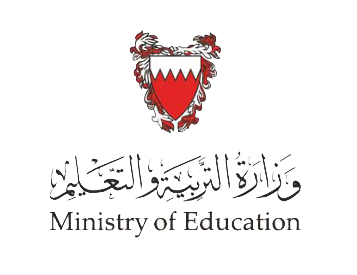 السنن الراتبة - التربية الإسلامية
نشاط تقييمي
ضع إشارة (√) أمام العبارة الصحيحة وإشارة (×) أمام العبارة غير الصحيحة فيما يلي:
1. (         ) السنن الراتبة يثاب فاعلها ولا يُعاقب تاركها.
2. (         ) ينال المســلم مــحبة الله تعــالى كلما تقرب إليه بأداء النوافل.
3. (         ) أول ما يُحاسب عليه العبد يوم القيامة بر الوالدين.
4. (         ) بالصــلاة المــسنونة يـتم الله تعـالى النقص الـذي قد يحصل في صلاة الفريضة.
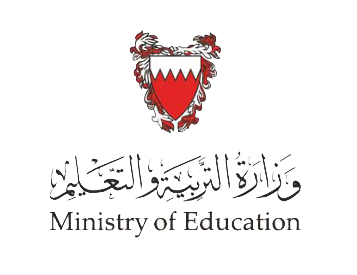 السنن الراتبة - التربية الإسلامية
نشاط تقييمي
نموذج
 الإجابة
ضع إشارة (√) أمام العبارة الصحيحة وإشارة (×) أمام العبارة غير  الصحيحة فيما يلي:
1. (         ) السنن الراتبة يثاب فاعلها ولا يُعاقب تاركها.
2. (         ) ينال المســلم مــحبة الله تعــالى كلما تقرب إليه بأداء النوافل.
3. (         ) أول ما يُحاسب عليه العبد يوم القيامة بر الوالدين.
4. (         ) يـتم الله تعـالى النقص الـذي قد يقع في صلاة الفريضة، بالصــلاة المــسنونة.
√
√
×
√
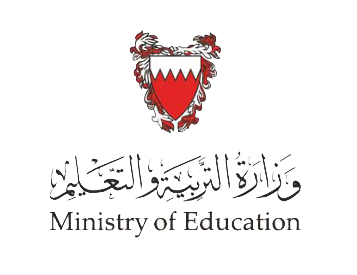 السنن الراتبة - التربية الإسلامية
نشاط
استعن بالكتاب المدرسي (ص:45) لملأ الفراغ في الجدولين التاليين:
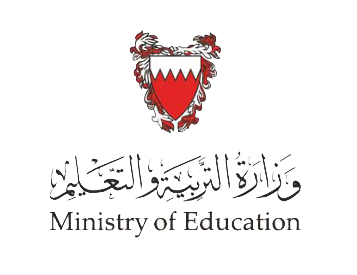 السنن الراتبة - التربية الإسلامية
نشاط تقييمي
نموذج
 الإجابة
استعن بالكتاب المدرسي (ص:45) لملأ الفراغ في الجدولين التاليين:
2
الظهر
2
العشاء
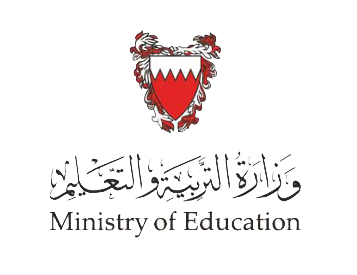 السنن الراتبة - التربية الإسلامية
نشاط
الأحكام المتعلقة بالسنن الراتبة :
س1
استنتج من الأدلة الشرعية التالية الأحكام المتعلقة بالسنن الراتبة:
أ- يقوله صلى الله عليه وسلم: 
((صلوا أيها الناس في بيوتكم، فإن أفضل الصلاة صلاة المرء في بيته إلا المكتوبة)). متفق عليه
ما العمل إذا ضاق وقت الصلاة و لم يسع إلا الفريضة ؟
........................................................................................................................................
أفضل من
صلاة السنة في..............
صلاة السنة في..............
ب. يقول الرسول صلى الله عليه وسلم:((إذا أقيمت الصلاة فلا صلاة إلا المكتوبة)). رواه مسلم
........................................................................................................................................
س2
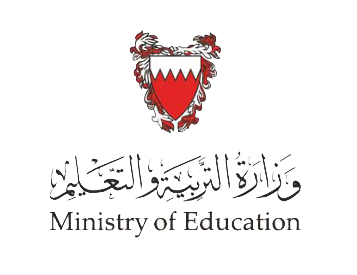 السنن الراتبة - التربية الإسلامية
نموذج
 الإجابة
الأحكام المتعلقة بالسنن الراتبة:
س1
استنتج من الأدلة الشرعية التالية الأحكام المتعلقة بالسنن الراتبة:
أ- يقوله صلى الله عليه وسلم: 
((صلوا أيها الناس في بيوتكم، فإن أفضل الصلاة صلاة المرء في بيته إلا المكتوبة)). متفق عليه
ما العمل إذا ضاق وقت الصلاة و لم يسع إلا الفريضة؟
2.إذا ضاق وقت الصلاة و لم يسع إلا الفريضة فإنه لا يؤدي السنة.
صلاة السنة في المسجد
أفضل من
صلاة السنة في البيت
ب. يقول الرسول صلى الله عليه وسلم:((إذا أقيمت الصلاة فلا صلاة إلا المكتوبة)). رواه مسلم
3.إذا دخلت المسجد وقد أقيمت صلاة الجماعة فلا تصلِّ السنة.
س2
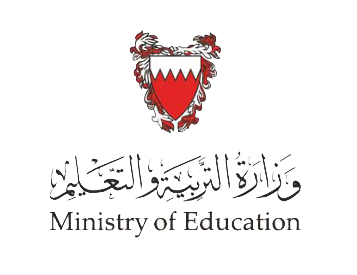 السنن الراتبة - التربية الإسلامية
بين رأيك في المواقف التالية مع التعليل:
1- يداوم أحمد على أداء ركعتي سنة الفجر في المسجد.
2- دخل أسامة المسجد فإذا بالإمام يُقيم صلاة الظهر فصلى أربع ركعات السنة ثم التحق بهم في صلاة الفريضة.
3- إبراهيم في المطار يستعد للسفر وأراد أن يصلي صلاة العشاء وركعتي السنة ولكن الوقت ضيق عليه لاقتراب موعد الطائرة فصلى فريضة العشاء فقط .
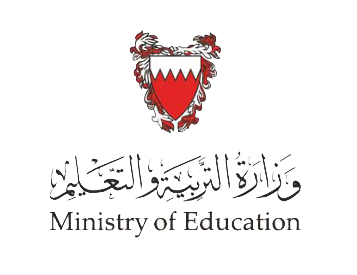 السنن الراتبة - التربية الإسلامية
بين رأيك في المواقف التالية مع التعليل:
نموذج
 الإجابة
1- يداوم أحمد على أداء ركعتي سنة الفجر في المسجد.
من الأفضل أن يؤدي صلاة السنة بالبيت إقتداء بسنته صلى الله عليه وسلم.
2- دخل أسامة المسجد فإذا بالإمام يُقيم صلاة الظهر فصلى أربع ركعات السنة ثم التحق بهم في صلاة الفريضة.
كان عليه أن لا يُصلي السنة بل يبدأ مباشرة مع الجماعة في صلاة الفريضة.
3- إبراهيم في المطار يستعد للسفر وأراد أن يصلي صلاة العشاء وركعتي السنة ولكن الوقت ضيق عليه لاقتراب موعد الطائرة فصلى فريضة العشاء فقط .
تصرفه صحيح فإذا ضاق الوقت على صلاة السنة وصلاة الفريضة، يصلي الفريضة.
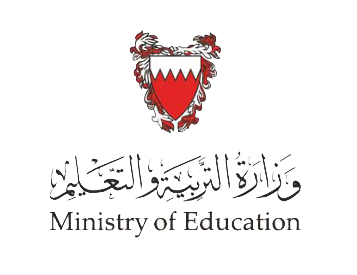 السنن الراتبة - التربية الإسلامية
املأ الخريطة التدفقية بما يناسب.
السنن الراتبة
عددها وأوقاتها
الحكمة من مشروعيتها
من الأحكام المتعلقة بها
المقصود بها
عدد ركعاتها
وقتها
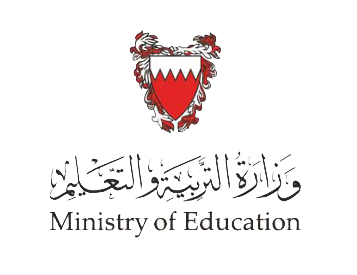 السنن الراتبة - التربية الإسلامية
املأ الخريطة التدفقية بما يناسب.
نموذج
 الإجابة
السنن الراتبة
عددها وأوقاتها
الحكمة من مشروعيتها
من الأحكام المتعلقة بها
المقصود بها
1. صلاة السنة في البيت أفضل .
هي صلوات تابعة للصلوات المفروضة، كان النبي صلى الله عليه وسلم يحرص على أدائها وتؤدى قبل الفرائض أو بعدها.
أنها تتمة وجبرًا للنقص الذي قد يقع في صلاة الفريضة.
2. إذا ضاق وقت الصلاة و لم يسع إلا الفريضة فإنه لا يؤدي السنة .
عدد ركعاتها
3. إذا دخلت المسجد وقد أقيمت صلاة الجماعة فلا تصلِّ السنة
وقتها
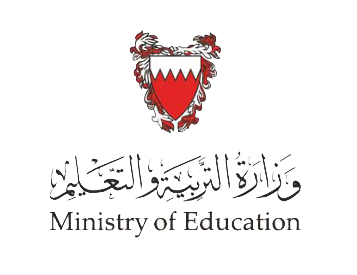 السنن الراتبة - التربية الإسلامية
انتهى الدرسوفقكم الله وسدد خطاكم